Площадь трапеции
[Speaker Notes: В режиме слайдов ответы появляются после кликанья мышкой]
Теорема. Площадь трапеции равна произведению полусуммы оснований на высоту.
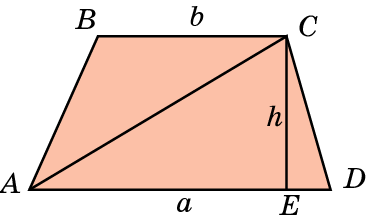 Следствие 1. Площадь трапеции равна произведению средней линии на высоту.
[Speaker Notes: В режиме слайдов ответы появляются после кликанья мышкой]
Упражнение 1
Найдите площадь трапеции, изображенной на клетчатой бумаге, клетками которой являются единичные квадраты.
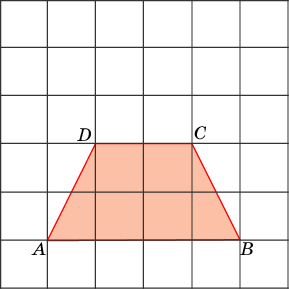 Ответ: 6.
[Speaker Notes: В режиме слайдов ответы появляются после кликанья мышкой]
Упражнение 2
Найдите площадь трапеции, изображенной на клетчатой бумаге, клетками которой являются единичные квадраты.
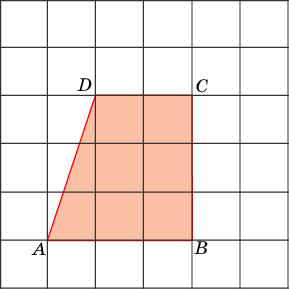 Ответ: 7,5.
[Speaker Notes: В режиме слайдов ответы появляются после кликанья мышкой]
Упражнение 3
Найдите площадь трапеции, изображенной на клетчатой бумаге, клетками которой являются единичные квадраты.
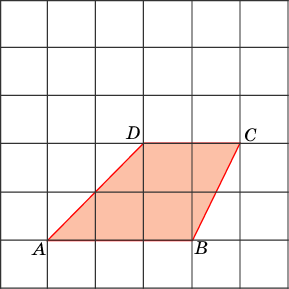 Ответ: 5.
[Speaker Notes: В режиме слайдов ответы появляются после кликанья мышкой]
Упражнение 4
Найдите площадь трапеции, изображенной на клетчатой бумаге, клетками которой являются единичные квадраты.
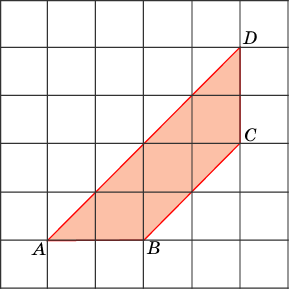 Ответ: 6.
[Speaker Notes: В режиме слайдов ответы появляются после кликанья мышкой]
Упражнение 5
Найдите площадь трапеции, изображенной на клетчатой бумаге, клетками которой являются единичные квадраты.
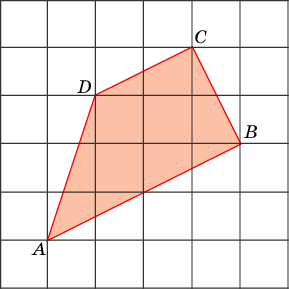 Ответ: 7,5.
[Speaker Notes: В режиме слайдов ответы появляются после кликанья мышкой]
Упражнение 6
Найдите площадь трапеции, основания которой 12 см и 16 см, а высота 15 см.
Ответ: 210 см2.
[Speaker Notes: В режиме слайдов ответы появляются после кликанья мышкой]
Упражнение 7
Основания трапеции равны 10 см и 35 см, площадь равна 225 см2. Найдите её высоту.
Ответ: 10 см.
[Speaker Notes: В режиме слайдов ответы появляются после кликанья мышкой]
Упражнение 8
Основания трапеции равны 36 см и 12 см, боковая сторона, равная 7 см, образует с одним из оснований трапеции угол 150°. Найдите площадь трапеции.
Ответ: 84 см2.
[Speaker Notes: В режиме слайдов ответы появляются после кликанья мышкой]
Упражнение 9
Основание трапеции равно 26 см, высота 10 см, а площадь 200 см2. Найдите второе основание трапеции.
Ответ: 14 см.
[Speaker Notes: В режиме слайдов ответы появляются после кликанья мышкой]
Упражнение 10
Высота трапеции равна 20 см, площадь - 400 см2. Найдите среднюю линию трапеции.
Ответ: 20 см.
[Speaker Notes: В режиме слайдов ответы появляются после кликанья мышкой]
Упражнение 11
Площадь трапеции равна 36 см2, высота равна 2 см. Найдите основания трапеции, если они относятся как 4:5.
Ответ: 16 см и 20 см.
[Speaker Notes: В режиме слайдов ответы появляются после кликанья мышкой]
Упражнение 12
Найдите площадь прямоугольной трапеции, основания которой равны 3 см и 1 см, большая боковая сторона составляет с основанием угол 45о.
Ответ: 4 см2.
[Speaker Notes: В режиме слайдов ответы появляются после кликанья мышкой]
Упражнение 13
Найдите площадь трапеции, у которой средняя линия равна 10 см, боковая сторона – 6 см и составляет с одним из оснований угол 150о.
Ответ: 30 см2.
[Speaker Notes: В режиме слайдов ответы появляются после кликанья мышкой]
Упражнение 14
Тупой угол равнобедренной трапеции равен 135о, а высота, проведенная из вершины этого угла, делит большее основание на отрезки 1,4 см и 3,4 см. Найдите площадь трапеции.
Ответ: 4,76 см2.
[Speaker Notes: В режиме слайдов ответы появляются после кликанья мышкой]
Упражнение 15
Докажите, что прямая, проходящая через середину средней линии трапеции и пересекающая основания, делит эту трапецию на две равновеликие части.
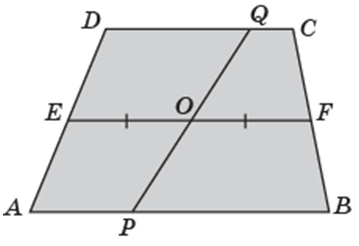 Доказательство: Пусть ABCD – трапеция (AB || CD), EF – средняя линия, PQ – прямая, проходящая через середину O средней линии и пересекающая основания в точках P и Q. Трапеции APQD и PBCQ имеют равные средние линии и высоты. Следовательно, площади этих трапеций равны, т. е. они равновелики.
[Speaker Notes: В режиме слайдов ответы появляются после кликанья мышкой]
Упражнение 16
Дана трапеция ABCD. Докажите, что площадь треугольника, вершинами которого являются B, C и середина E боковой стороны AD, в 2 раза меньше площади этой трапеции.
Доказательство: Проведём среднюю линию EF трапеции ABCD. Площадь треугольника EFB равна половине произведения стороны EF на высоту BG, проведённую к этой стороне.
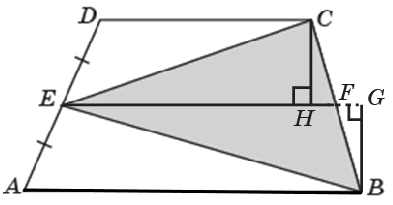 Площадь треугольника EFC равна половине произведения стороны EF на высоту CH, проведённую к этой стороне. Так как высоты этих треугольников равны половине высоты трапеции, то сумма их площадей равна половине произведения EF на высоту трапеции, т. е. равна площади трапеции. Значит, площадь треугольника BCE равна половине площади трапеции.
[Speaker Notes: В режиме слайдов ответы появляются после кликанья мышкой]
Упражнение 17*
В четырёхугольнике ABCD точка E – середина стороны BC. Площадь треугольника ADE равна половине площади четырёхугольника ABCD. Докажите, что стороны AB и CD четырёхугольника ABCD параллельны.
Доказательство: Рассмотрим четырёхугольник BD’A’C, центрально-симметричный четырёхугольнику ABCD относительно точки E.
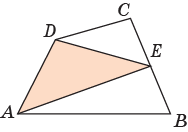 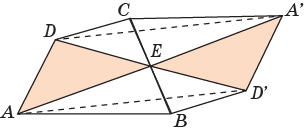 Сумма площадей треугольников ADE и A’D’E равна половине площади параллелограмма AD’A’D. Из условия следует, что сумма площадей этих треугольников также равна половине площади шестиугольника ABD’A’CD. Значит, точки B и C должны принадлежать соответственно прямым AD’ и A’D. Следовательно, стороны AB и CD четырёхугольника ABCD параллельны.
[Speaker Notes: В режиме слайдов ответы появляются после кликанья мышкой]
Упражнение 18
В трапеции проведены диагонали. Укажите пары равновеликих треугольников.
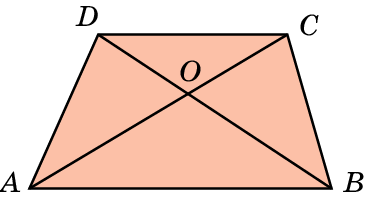 Ответ: ABD и ABC, ACD и BCD, AOD и BOC.
[Speaker Notes: В режиме слайдов ответы появляются после кликанья мышкой]
Упражнение 19
В трапеции ABCD площади треугольников ABC и BCD равны соответственно 20 и 14. Найдите площадь трапеции.
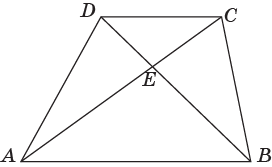 Решение. Так как площади треугольников ADE и BCD равны, то площадь трапеции равна сумме площадей треугольников ABC и BCD, т. е. равна 34.
[Speaker Notes: В режиме слайдов ответы появляются после кликанья мышкой]
Ответ:
Упражнение 20*
Основания трапеции равны a и b. Найдите отношение площадей трапеций, на которые разбивается данная трапеция средней линией.
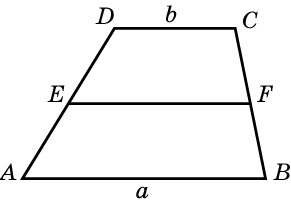 [Speaker Notes: В режиме слайдов ответы появляются после кликанья мышкой]
Упражнение 21
Докажите, что отрезок, соединяющий середины оснований трапеции, делит эту трапецию на равновеликие части.
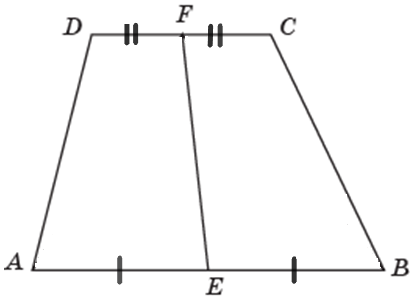 Решение. Пусть отрезок EF соединяет середины оснований AB и CD трапеции ABCD. Трапеции AEFD и EBCF имеют соответственно равные основания и высоты. Следовательно, площади этих трапеций равны, т. е. они равновелики.
[Speaker Notes: В режиме слайдов ответы появляются после кликанья мышкой]
Упражнение 22*
Отрезок, соединивший середины противоположных сторон выпукло­го четырехугольника, разделил его площадь пополам. Докажите, что этот четырехугольник – трапеция или параллелограмм.
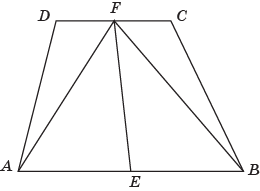 Решение. Пусть отрезок EF соединяет середины сторон AB и CD выпуклого четырёхугольника ABCD. Площади треугольников AEF и BEF равны. Из равенства площадей четырёхугольников AEFD и BEFC следует равенство площадей треугольников ADF  и BCF. Следовательно, точки A и B должны принадлежать прямой, параллельной прямой BC. Значит, четырехугольник ABCD – трапеция или параллелограмм.
[Speaker Notes: В режиме слайдов ответы появляются после кликанья мышкой]
Упражнение 23*
Диагонали равнобедренной трапеции перпендикулярны. Найдите площадь этой трапеции, если её средняя линия равна 4.
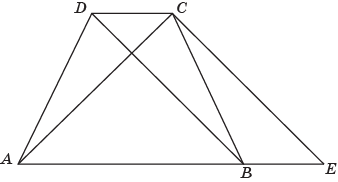 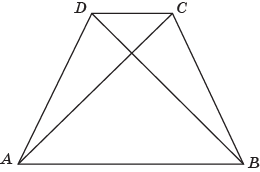 Решение. Через вершину C равнобедренной трапеции ABCD проведём прямую, параллельную диагонали BD. Обозначим E её точку пересечения с прямой AB. Четырёхугольник BECD – параллелограмм. Треугольник AEC прямоугольный и равнобедренный. Его гипотенуза AE равна удвоенной средней линии трапеции. Площадь трапеции равна площади этого треугольника и равна 16.
[Speaker Notes: В режиме слайдов ответы появляются после кликанья мышкой]